Сынок!
Скоро приду. Завтрак на столе.
Мама.
записка
Учимся  писать  записки
ВСОВЫПИЛ ЧЯШКУ УБРАЛ
ТЕПЕР БУДУИГРАТЬ
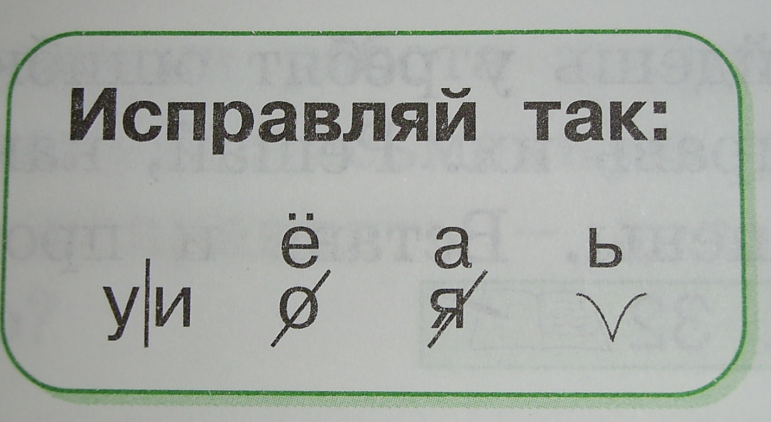 Всё выпил. Чашку убрал.
Теперь буду играть.
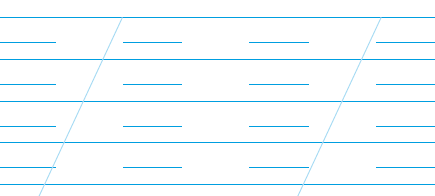 Записка
1.
Обращение
!
2.
Сообщение
.
3.
Подпись
.
Мамочка!
Всё выпил. Чашку убрал.
Теперь буду играть.
                                   Антон.
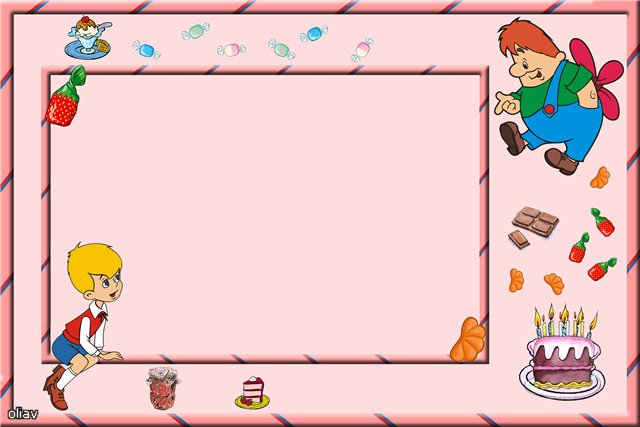 я у Калсона, который живёт накрыше
!
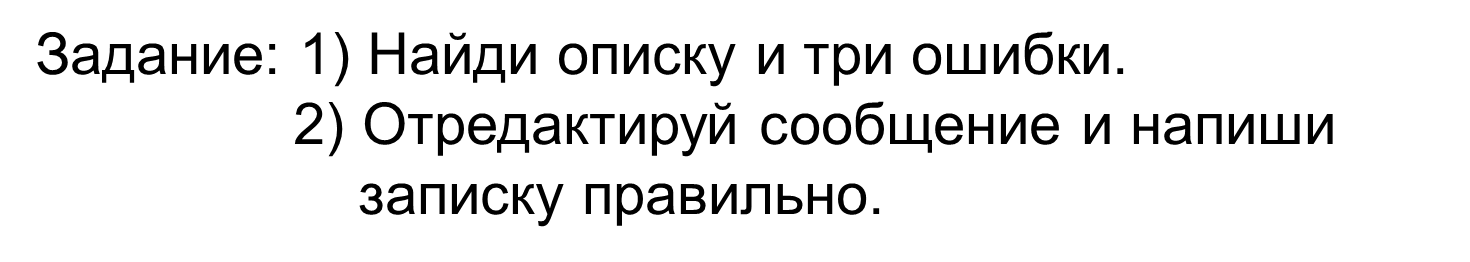 Я  у  Карлсона,  который
живёт  на крыше.
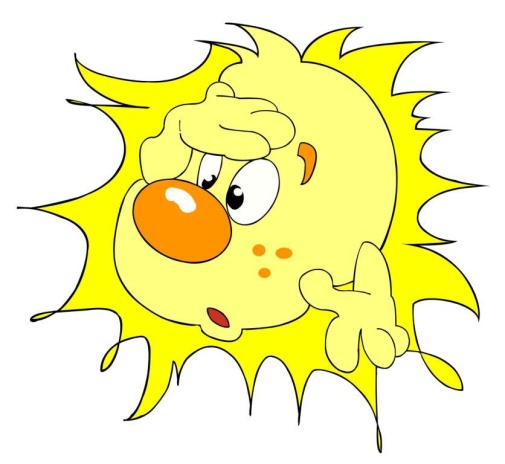 В записке можно:
просить о чём-то,
 предлагать что-нибудь,
 приглашать в гости.
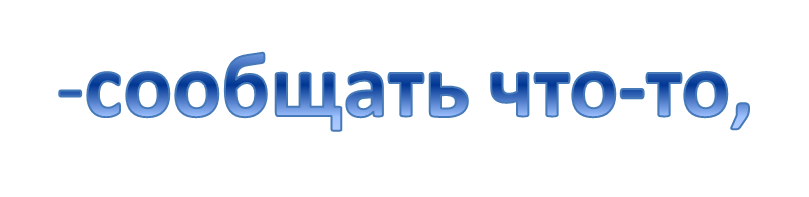 ПОМНИ:
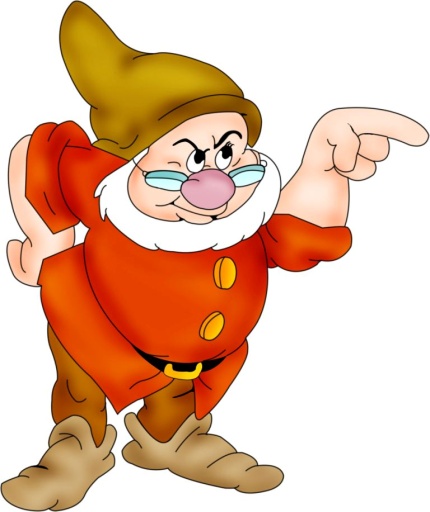 Читать чужие записки 
без разрешения

НЕЛЬЗЯ !!!
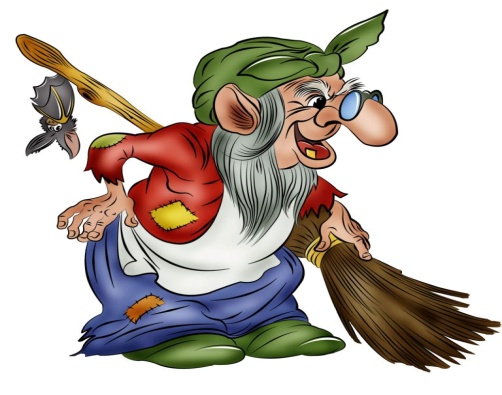